Indian Health ServicePortland Area Director’s Update
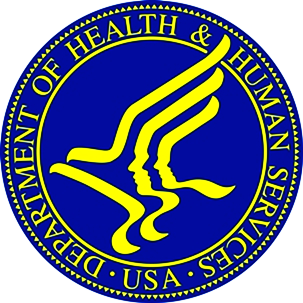 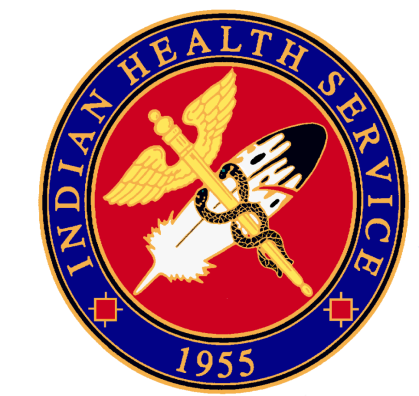 Dean M Seyler - Area Director
January 16, 2018
Embassy Suites – Portland Airport
NPAIHB Quarterly Board Meeting
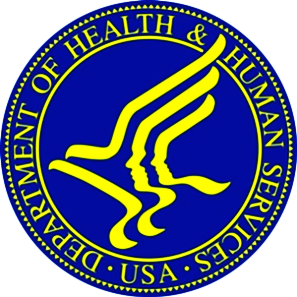 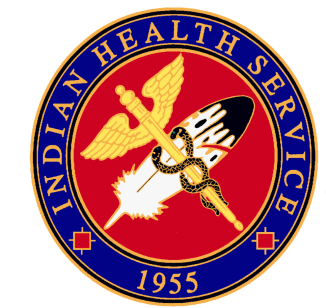 Division of Financial 
Management
FY 2018 Continuing Resolutions (CRs)

CR 1: Public Law 115-56 authorizes funding from October 1 through December 8, 2017. The CR continues activities authorized in FY17 at the FY17 levels, but reduced by 0.6791%. 

CR 2: Public Law 115-90 authorizes funding through December 22, 2017. The CR continues activities authorized in FY17 at the FY17 levels, but reduced by 0.6791%. 

CR 3: Public Law No. 115-96 authorizes funding through January 19, 2018. The CR continues activities authorized in FY17 at the FY17 levels, but reduced by 0.6791%.
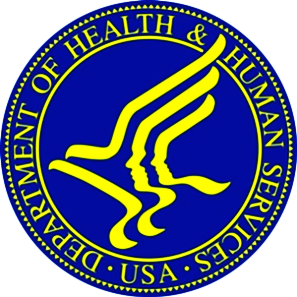 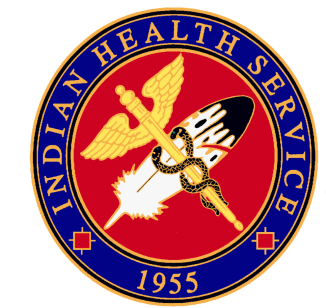 Division of Financial 
Management
FY 2020 Portland Area Budget Formulation Meeting

When: November 30, 2017

Location: Embassy Suites, Portland Airport

Attendees: Portland Area Tribal Leaders, Health Directors, representatives from the Northwest Portland Area Indian Health Board and leadership of the Indian Health Service - Portland Area Office.
[Speaker Notes: -]
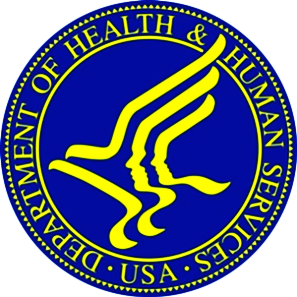 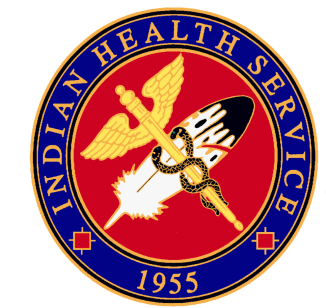 Division of Financial 
Management
[Speaker Notes: -]
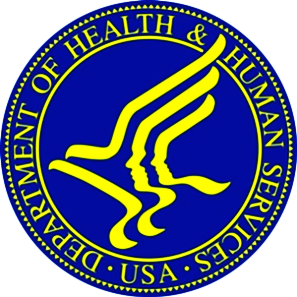 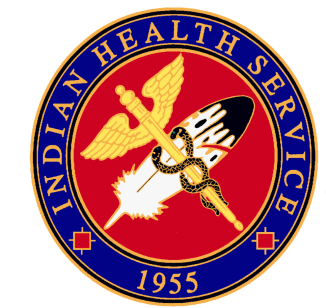 Division of Financial 
Management
FY 2020 National Budget Formulation Work Session
When: February 15-16, 2018

Location: Crystal City, VA

Portland Area Elected Representatives:
Andrew Joseph Jr., The Confederated Tribes of the Colville Reservation 
Steve Kutz, Cowlitz Indian Tribe
CAPT Ann Arnett, Executive Officer – Portland Area
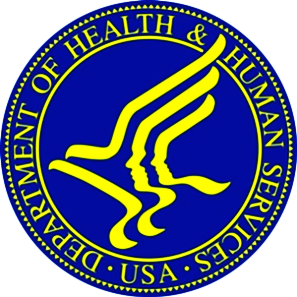 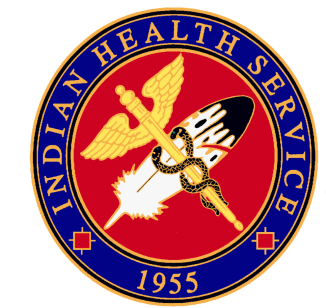 Division of Business Operations
Purchase and Referred Care

FY17 Catastrophic Health Emergency Fund
Total Number of Cases: 56
Total Number of Amendments: 23
Current Reimbursement Amount: $1,686,871.00
Current Pending Reimbursement Amount: $504,221.56
81% Reimbursed

CHEF Balances as of January 9, 2018 $ 9,636,575
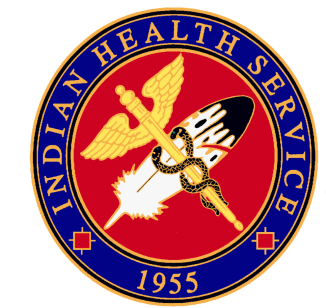 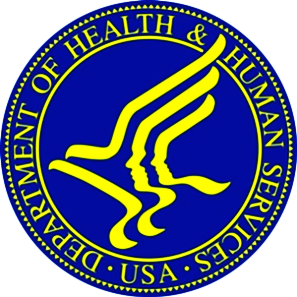 Indian Health ServicePortland Area
Small Ambulatory Program (SAP)
Health Facility Construction Funding Opportunity  
Applications Were Due December 1, 2017 
$5.0M Reserved / Max Award is $2.0M
3-5 Awards Anticipated (Highly Competitive)
Four Applications Submitted from Portland Area Tribes
All Were Reviewed and Endorsed by the Area Office
IHS HQ Has Not Yet Established a Timeline for Making Award Decisions
Contact CAPT Jason Lovett With Any Questions, jason.lovett@ihs.gov
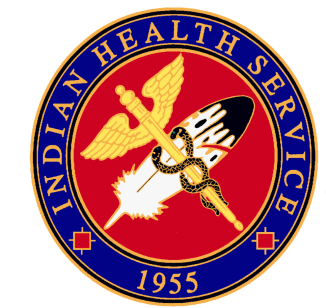 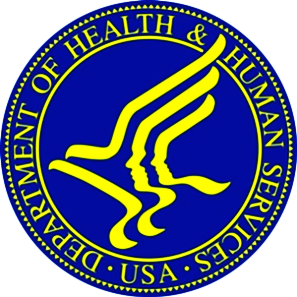 Indian Health ServicePortland Area
Annual Combined Space Verification
Sent to Tribes in Early November
Verify the Amount and Location of Facility Space Used for IHS PSFA’s
Response Due Date: December 31, 2017
Please Review the Provided Data and Certify if is Accurate
Used to Calculate Share of Equipment and M&I Funds
Used to Update and Maintain the CMS Facilities List for Encounter Rate Billing
Used to Verify Facility Type and Other Statistical Items
If Data is Not Accurate, Please Follow Included Instructions to Update
Questions:
Jonathan McNamara – Health Facilities Engineering – jonathan.mcnamara.ihs.gov 
Peggy Ollgaard – Business Office – peggy.ollgaard@ihs.gov
Mary Brickell – Statistics – mary.brickell@ihs.gov
Or 503-414-5555 – please ask for one of the three above.
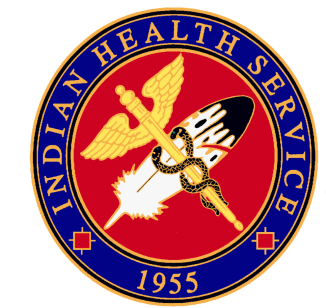 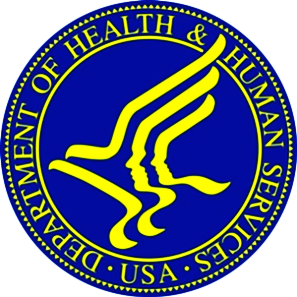 Indian Health ServicePortland Area
April 25, 2018- Northwest Tribal Clinicians’ Cancer Update

April 26-27, 2018- Portland Area Spring Clinical Director’s Meeting

Embassy Suites-Washington Square, Tigard, OR
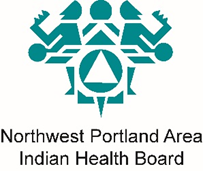 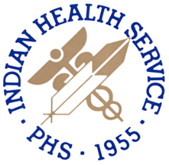 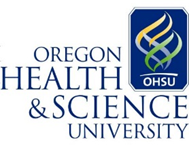 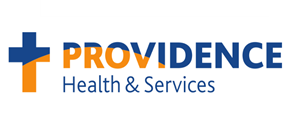 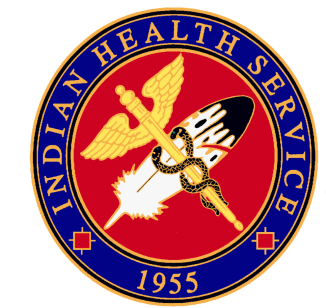 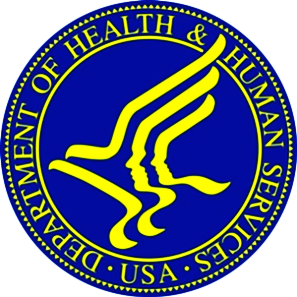 Indian Health ServicePortland Area
Influenza Vaccine Coverage, Portland Area IHS
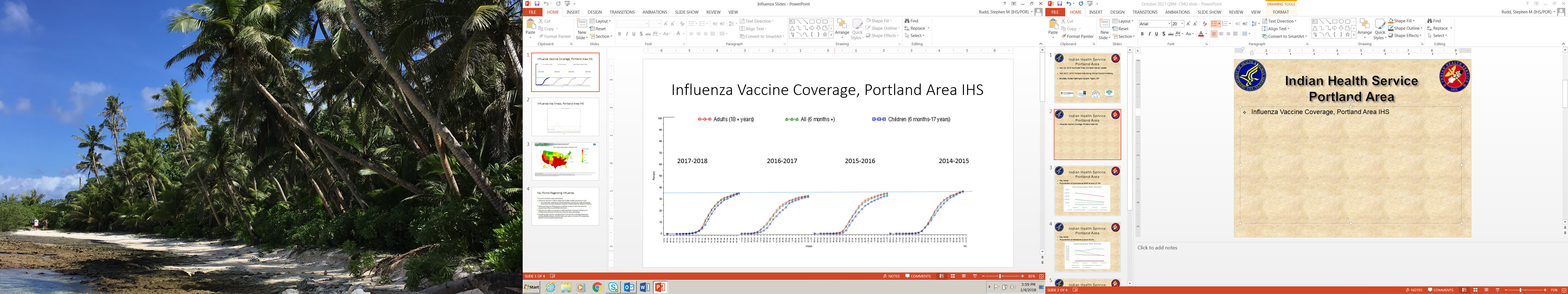 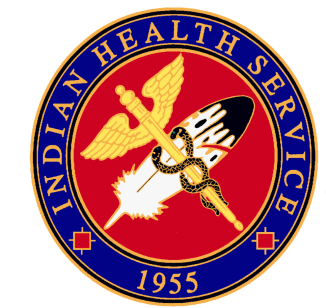 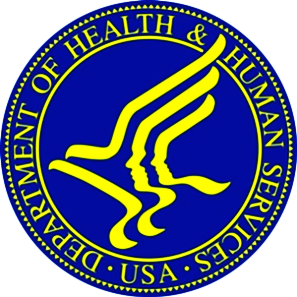 Indian Health ServicePortland Area
Influenza-like Illness, Portland Area IHS
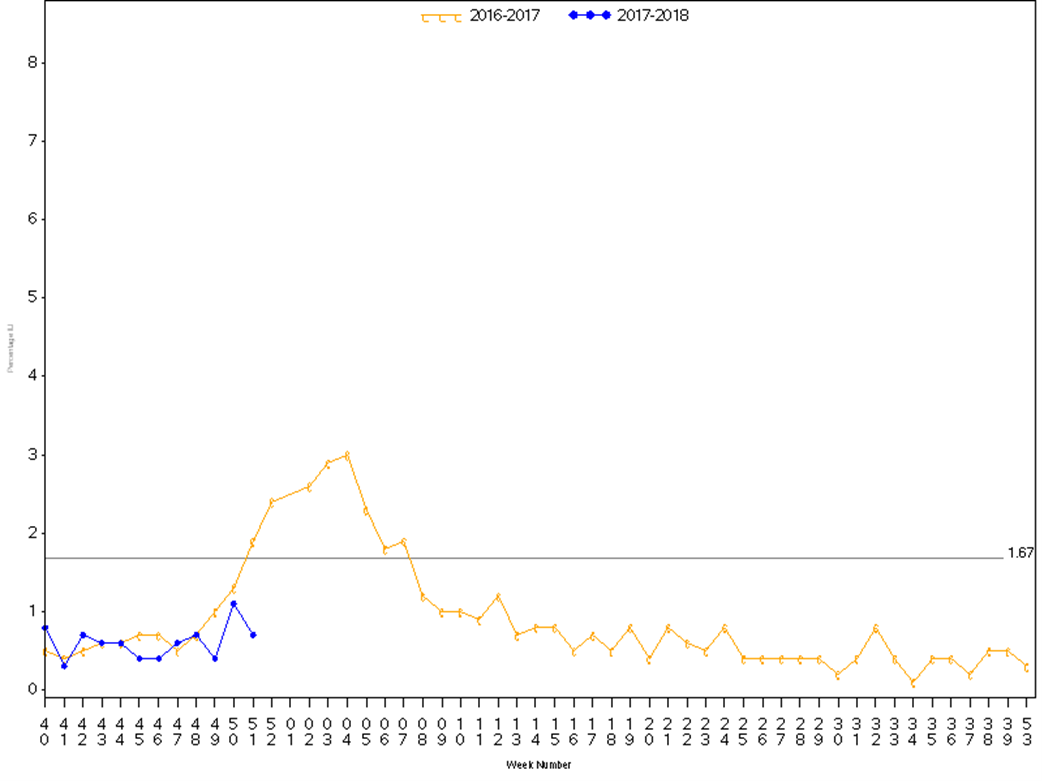 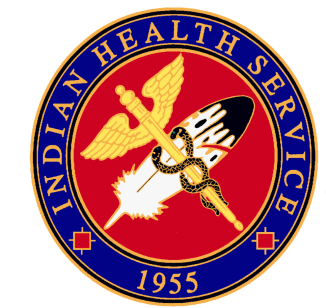 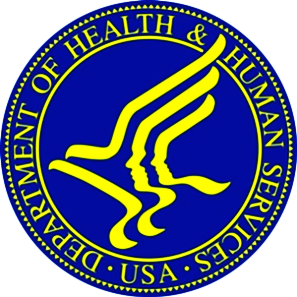 Indian Health ServicePortland Area
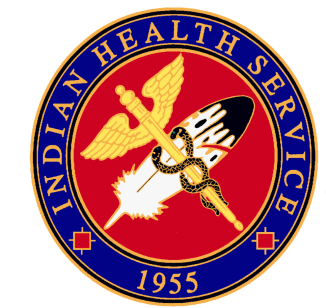 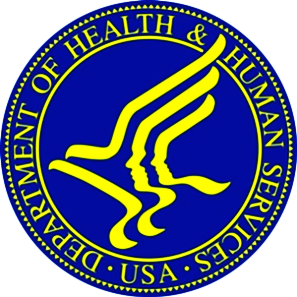 Indian Health ServicePortland Area
Key Points Regarding Influenza:
It is not too late to get vaccinated
Influenza vaccine is still an important public health prevention tool
As in past years, washing your hands frequently, covering your cough and staying home when ill are also important measures to help prevent the spread of influenza
Influenza Vaccine Effectiveness could be as low as 32% this year for preventing influenza A(H3N2) infections
The current influenza vaccine is well matched to prevent influenza A (H1N1) and influenza B infections that are also circulating
People at high risk for complications from the flu, including American Indians/Alaska Natives should seek care early to receive the maximum benefit from antiviral medications
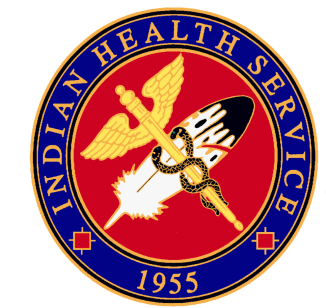 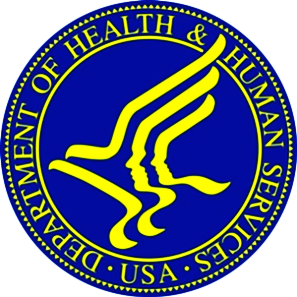 Questions or Comments
Our Mission... to raise the physical, mental, social, and spiritual health of American Indians and Alaska Natives to the highest level.

Our Goal... to assure that comprehensive, culturally acceptable personal and public health services are available and accessible to American Indian and Alaska Native people.

Our Foundation... to uphold the Federal Government's obligation to promote healthy American Indian and Alaska Native people, communities, and cultures and to honor and protect the inherent sovereign rights of Tribes.